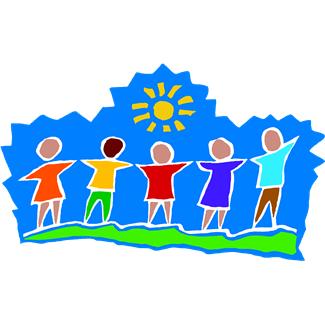 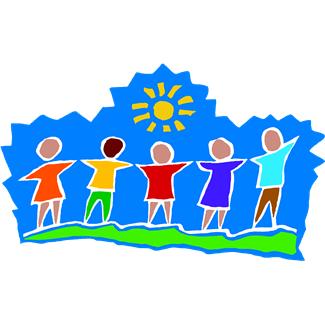 Mrs. C’s  
Mustang News
Oct. 27, 2011
Pumpkins…Pumpkins…Pumpkins…
Our scientists had a great time weighing and measuring their pumpkins.  They learned that pumpkins do float and  we used our 5 senses to think of adjectives that describe pumpkins.  

Parent Teacher Conferences November 9 & 10…No School
On Monday, I will send home your child’s conference time in the blue homework folder.  Please sign the conference form and return it to school on Tuesday.  Thanks :0)

Pink Day is this Tuesday…Pink is to remind us that we never want to be a bully…so make sure you wear pink on Tuesday.

Witch’s Brew was a success…thank you for bringing wonderful snacks.  We will use our witch’s brew next week for snack.  Yeah!  

Short Week…No School On Friday
The spelling test will be on Thursday and homework will be due on Thursday.


Reading On-line …Short u …which is another  tough sound to learn
Animal Park is our story for next week.  Please look under this story on our weebly web-site to find the books we will be reading and our spelling words. 

Volunteers

If you would like to volunteer in the mornings from 9:00-10:30, choose any day(s) Monday-Thursday, please let me know.    You would be helping at a center during our reading time.  Thanks for all of your support.
Mark Your Calendar
Nov. 4:    No School
Nov. 9-10:  No School Parent Teacher Conferences
Nov. 11:  No School  Veterans Day
Nov. 24-25:  No School  Thanksgiving

Sincerely,
Mrs. Ciocca